Quality of Service
Josef Spurný
PA181 Services - Systems, Modelling and Execution
How good your service is?
When there is some service, how good this service is?
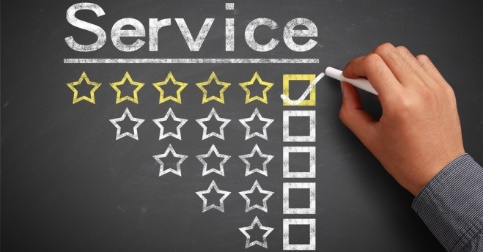 Learning Objectives
Recognize the importance of service quality
 Describe the five dimensions of service quality
 Develop a service measurement survey
Why is Service Quality Important?
SQ positively correlates with organization‘s financial performance

 Dissatisfied customers are likely to share their experience with more than 3 other people

 Six times more people hear about negative service experience than hear about positive one

 Customers‘ service expectations are constantly rising, while their tolerance for poor service is declining
Why is IT Service Quality Important?
Customers often lack specialized knowledge; therefore, it is not easy for them to assess IT service quality, even after delivery
		communication with a customer is essential! (T-Shaped profile)

 IT Service Quality is a mediating factor between communication and buildup of trust with the customer
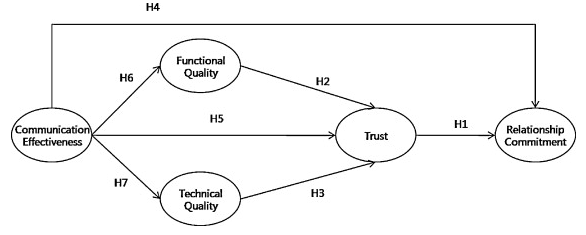 Source: Park, Lee, Lee  & Truex (2012). Exploring the impact of communication effectiveness on service quality, trust and relationship commitment in IT services. International Journal of Information Management
Comparison in real life
Comparison in real life
3rd Party Authority 
= 
Objective comparison
Own comparison criteria 
= 
marketing / persuasion
Service Quality or Quality of Service
Scope of Service Quality
View quality from five perspectives
 Content – are standard procedures being followed?
 Process – is the sequence of events in the service process appropriate?
 Structure – are the physical facilities and organizational design adequate for the service?
 Outcome – what change in the status has the service effected? Is the consumer satisfied?
 Impact – what is the long-range effect of the service on the consumer?
Position of Service Quality
Information Systems Success Theory, DeLone and McLean (2002)
Data quality – format, accuracy, reliability, completeness…
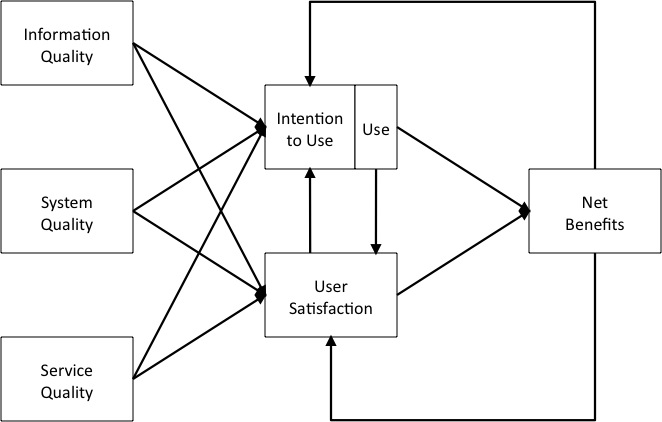 SW engineering
[Focus of this lecture]
Evaluation of Service Quality
Metrics/Criteria/Dimensions
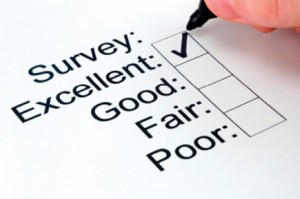 SERVQUAL: The Five Key Service Dimensions
Source: Based on Parasuraman, A, Ziethaml, V. and Berry, L.L., "SERVQUAL: A Multiple- Item Scale for Measuring Consumer Perceptions of Service Quality' Journal of Retailing, Vol. 62, no. 1, 1988
SERVQUAL Model
Dimensions of Service Quality
Reliability:  
Perform promised service dependably and accurately.  
Example: receive mail at same time each day.
 Assurance:  
Ability to convey trust and confidence. 
Give a feeling that customer’s best interest is in your heart 
Example: being polite and showing respect for customer.
Dimensions of Service Quality
Tangibles: 
Physical facilities and facilitating goods.  
Example: cleanliness.  
 Empathy:  
Ability to be approachable, caring, understanding and relating with customer needs.  
Example: being a good listener.
 Responsiveness:  
Willingness to help customers promptly.  
Example: avoid keeping customers waiting for no apparent reason.   
Quick recovery, if service failure occurs
SERVQUAL Attributes
RELIABILITY
EMPATHY
Giving customers individual attention
Employees who deal with customers in a caring fashion
Having the customer’s best interest at heart
Employees who understand the needs of their customers
Convenient business hours
Providing service as promised
Dependability in handling customers’ service problems
Performing services right the first time
Providing services at the promised time
Maintaining error-free records
RESPONSIVENESS
TANGIBLES
Keeping customers informed as to when services will be performed
Prompt service to customers
Willingness to help customers
Readiness to respond to customers’ requests
Modern equipment
Visually appealing facilities
Employees who have a neat, professional appearance
Visually appealing materials associated with the service
ASSURANCE
Employees who instill confidence in customers
Making customers feel safe in their transactions
Employees who are consistently courteous
Employees who have the knowledge to answer customer questions
SERVQUAL Example for University Services
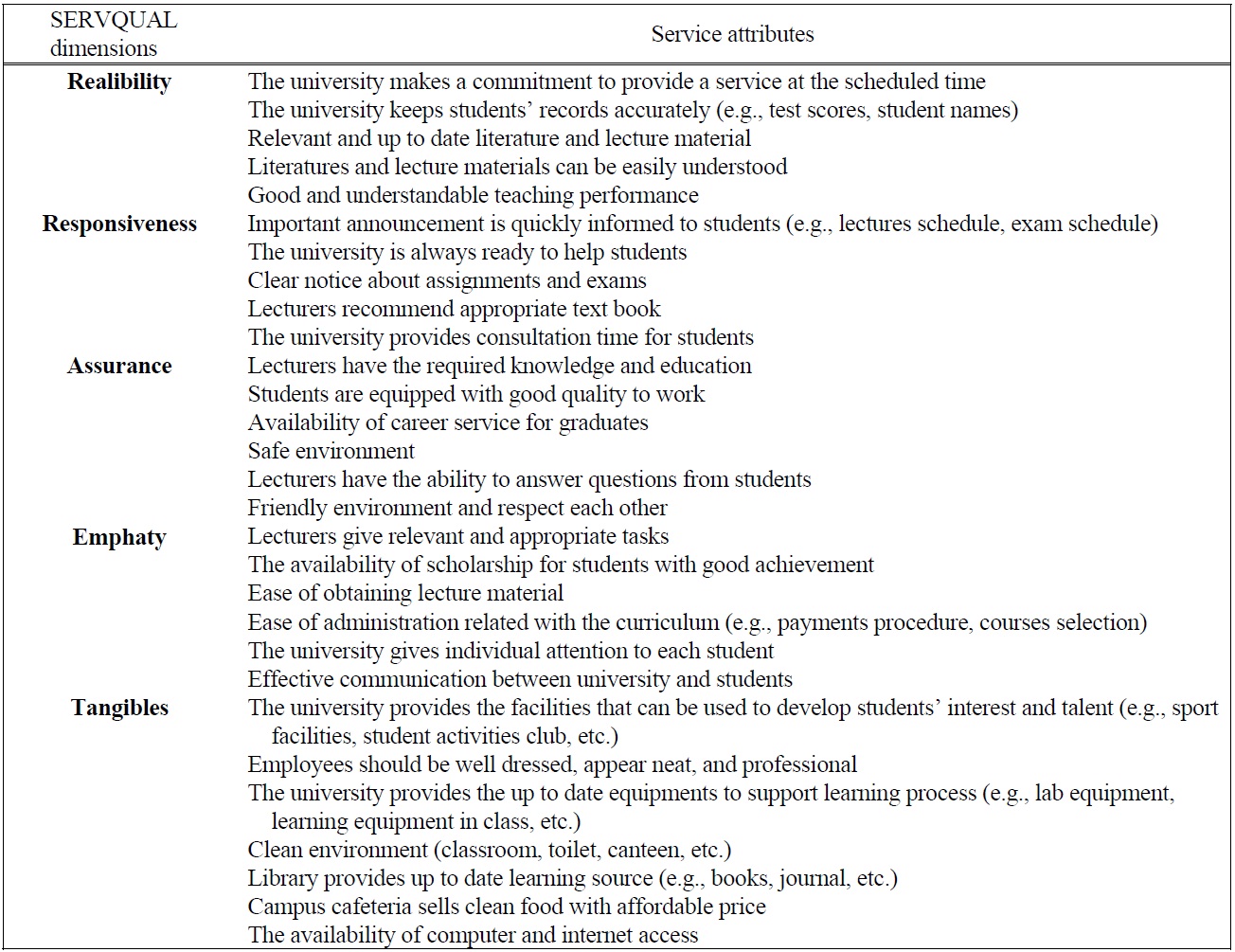 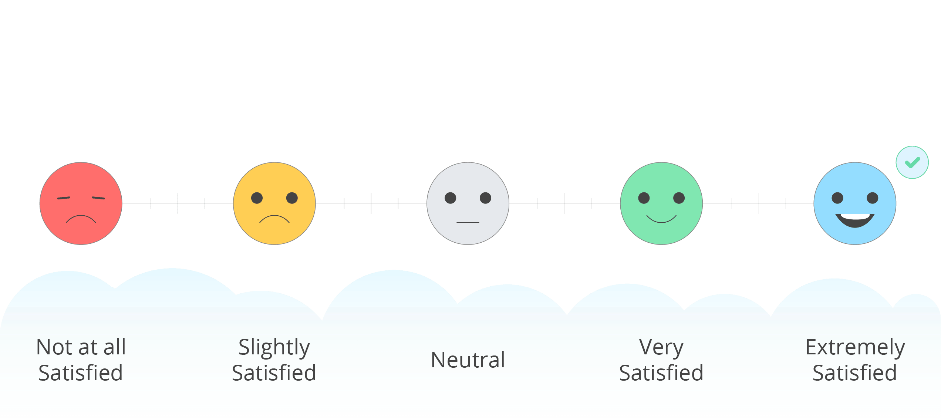 Likert scale
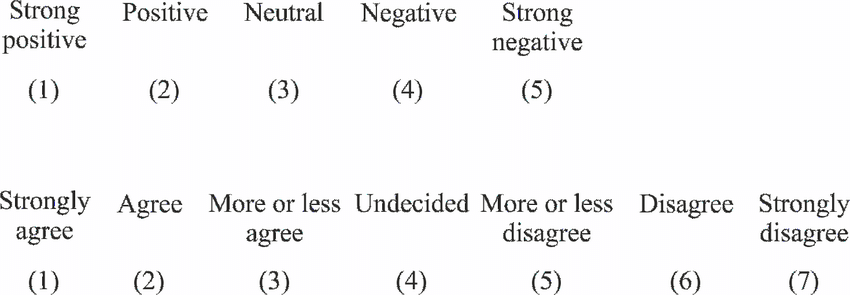 17
RATER – Tool for SERVQUAL
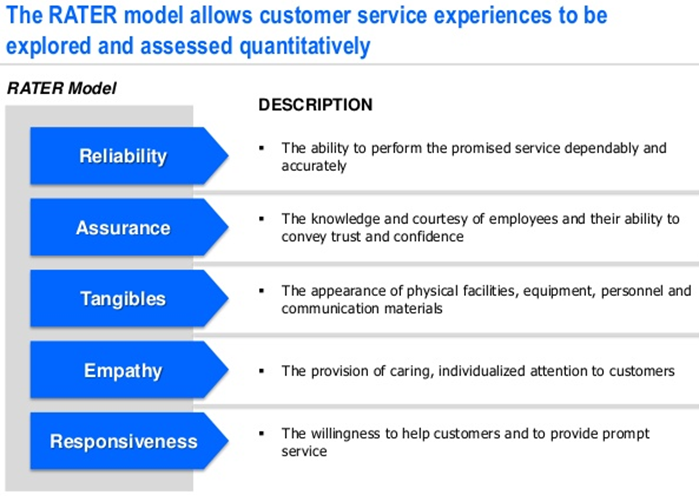 Remarks for Service Quality
We can assess service quality from the customer’s perspective

 We can track customer expectations and perceptions over time and the discrepancies between them

 We can compare a set of Servqual scores against those of competitors or best practice examples